ISSAQ Assessment
Agenda
Other topics…
How does the class connect to this?
What other campus resources connect?
Which class period? (week of 9/12)
What do you think you need most to be successful in college?
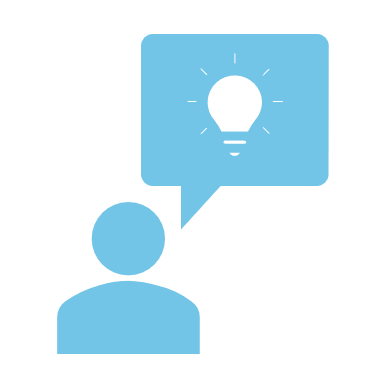 [Speaker Notes: Students often think you need to be smart, high IQ, be well prepared, etc. They often overlook the importance and value of noncognitive skills.]
Organization
Help
Seeking
Quality 
Focus
Institutional 
Commitment
Engagement
ISSAQ Student Success Factors
Sense of
Belonging
Goal 
Commitment
Persistence
Self-Efficacy
Coping
Strategies
Effort
Focus
Calmness
What are noncognitive skills?
The behavioral, motivational, emotional, and social domains of student success
[Speaker Notes: Review how each of these factors are defined.]
Research Into Noncognitive Skills and Success
Noted importance in both educational and workforce sectors
Oswald et al., 2005; Casner-Lotto & Benner, 2006

Significant predictive validity 
Robbins et al, 2004; Poropat, 2009; Richardson, Abraham, and & Bond, 2012
Even when controlling for previous academic achievement 
Equal or stronger predictor of persistence than pervious academic achievement (Robbins et al., 2004; Markle et al., 2013)

Advantages when working with traditionally underserved populations
Li et al., 2013; Tracey & Sedlacek, 1986; Dennis, Phinney, Chateco, 2005; Ting, 2003
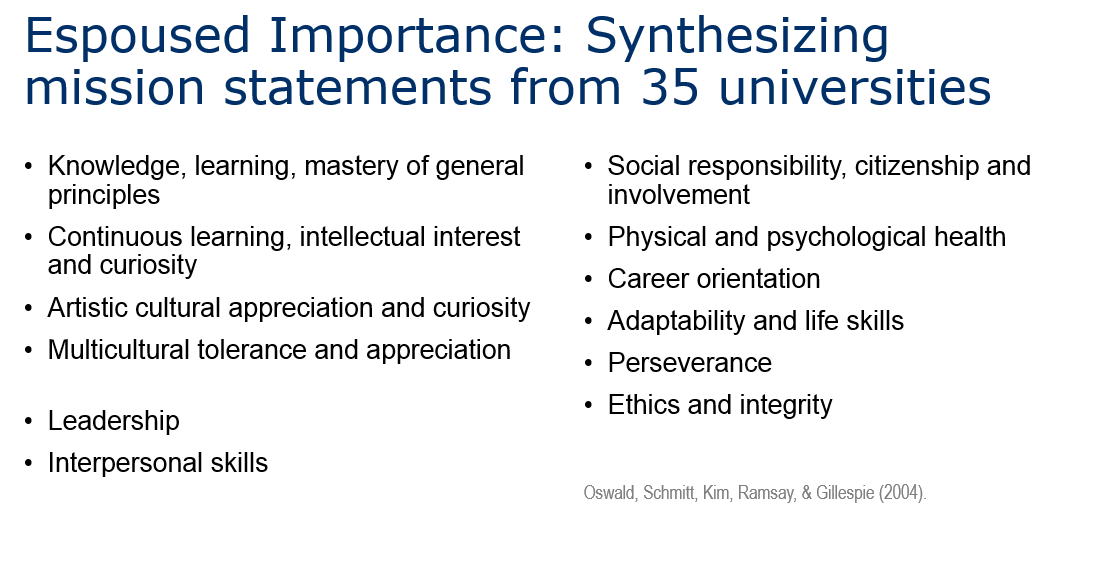 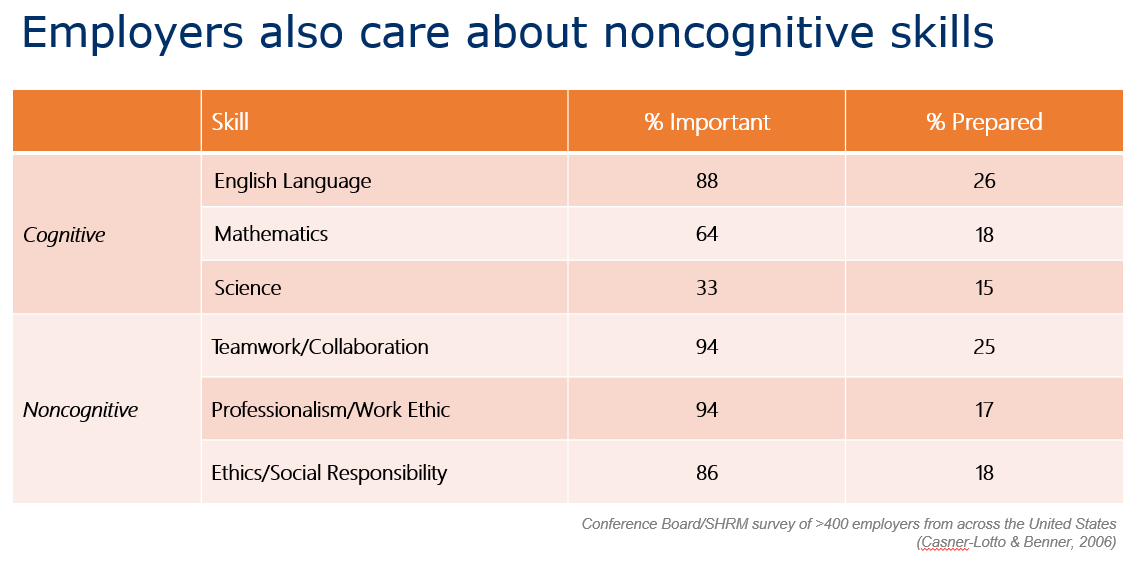 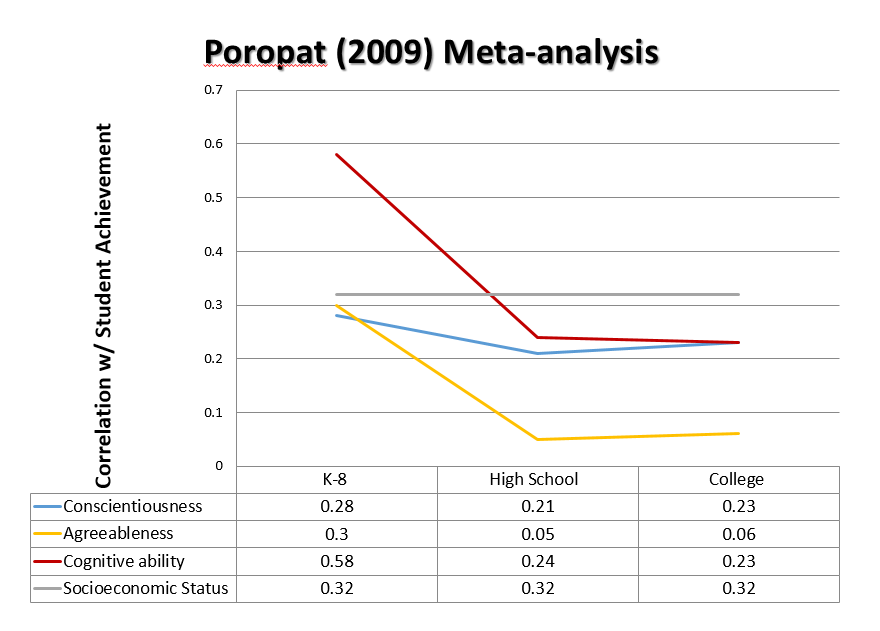 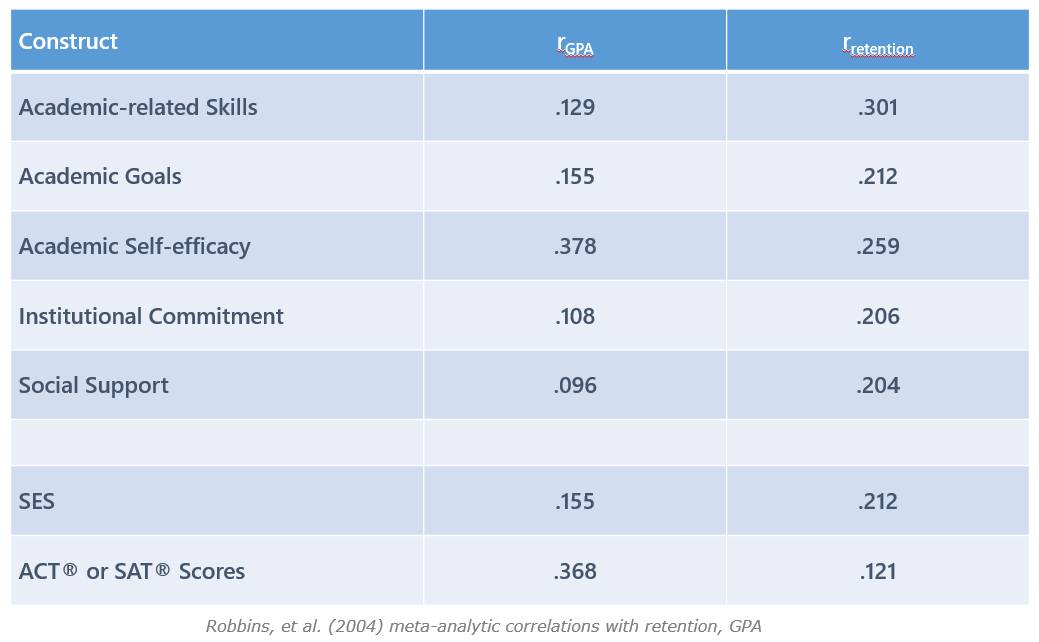 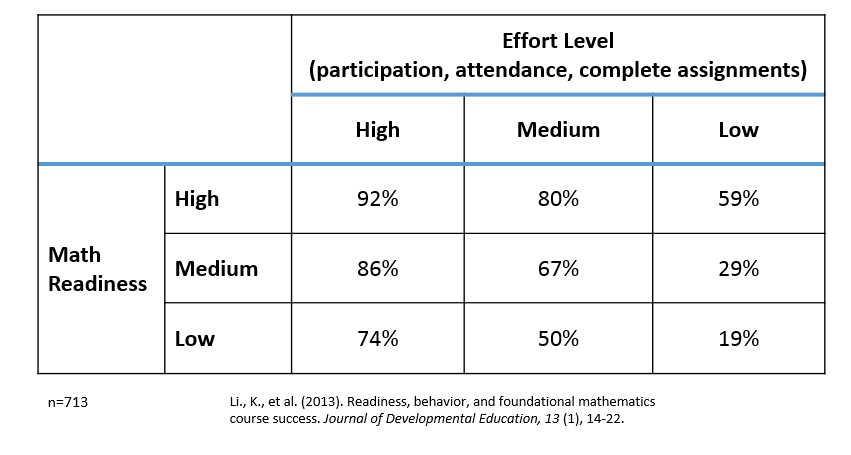 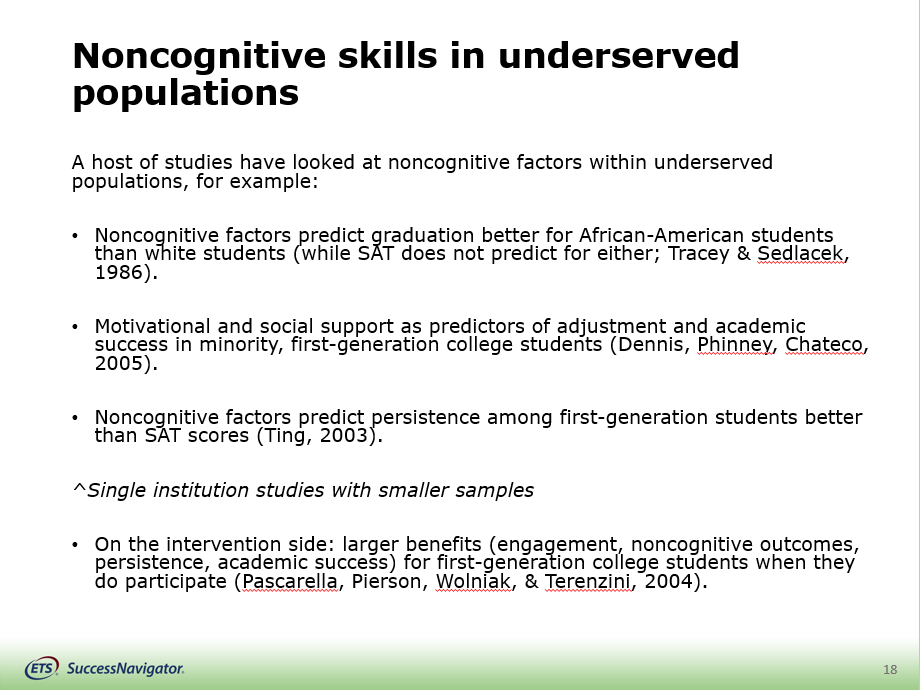 6
[Speaker Notes: Show them the data, especially the next slide…]
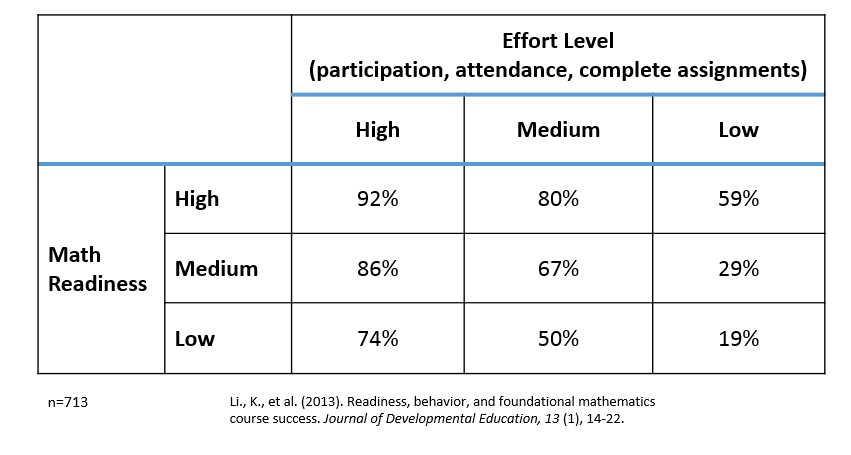 [Speaker Notes: Take time to breakdown and explain this slide. This can be eye opening for students. High effort level and low readiness leads to higher success rate than high readiness and low effort. Effort matters!]
The ISSAQ Student Survey
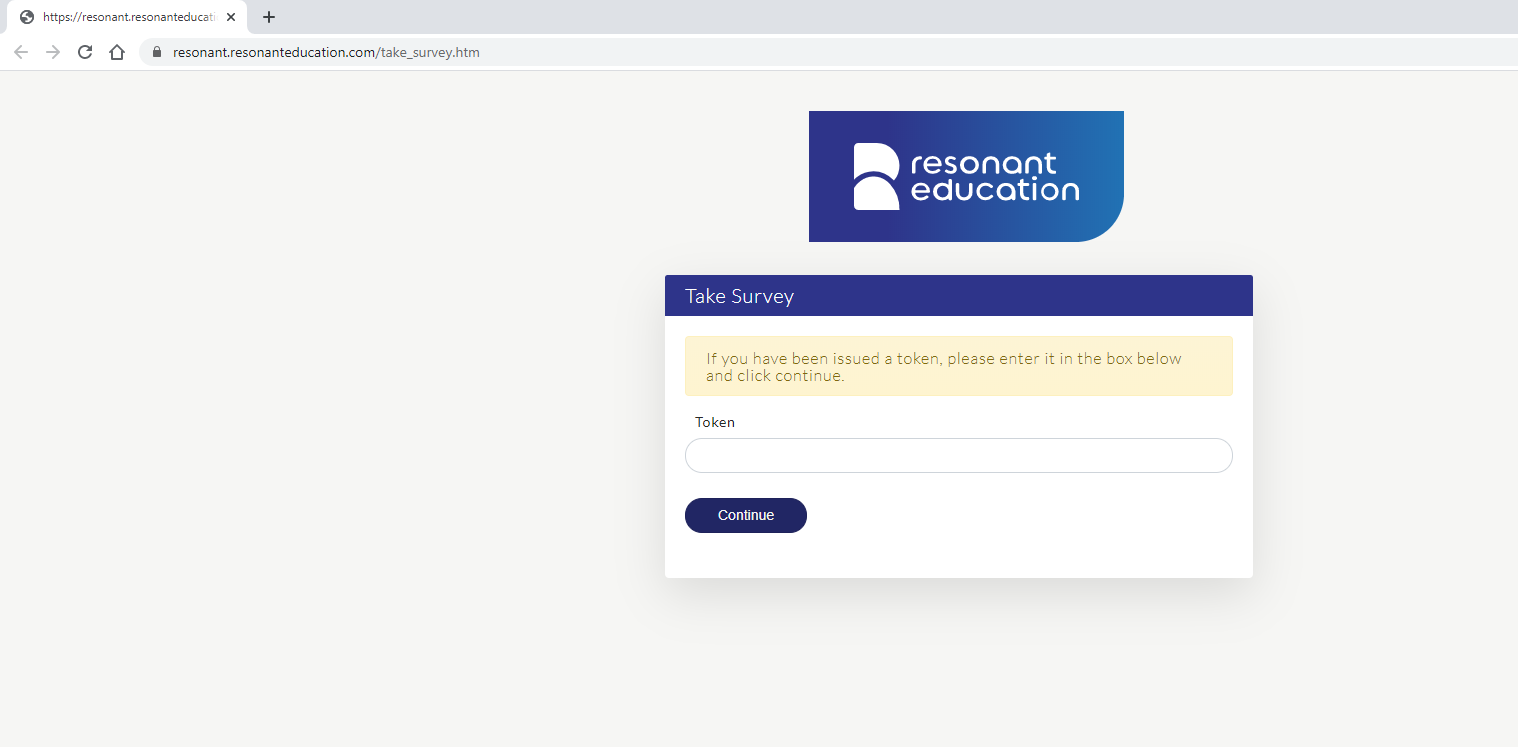 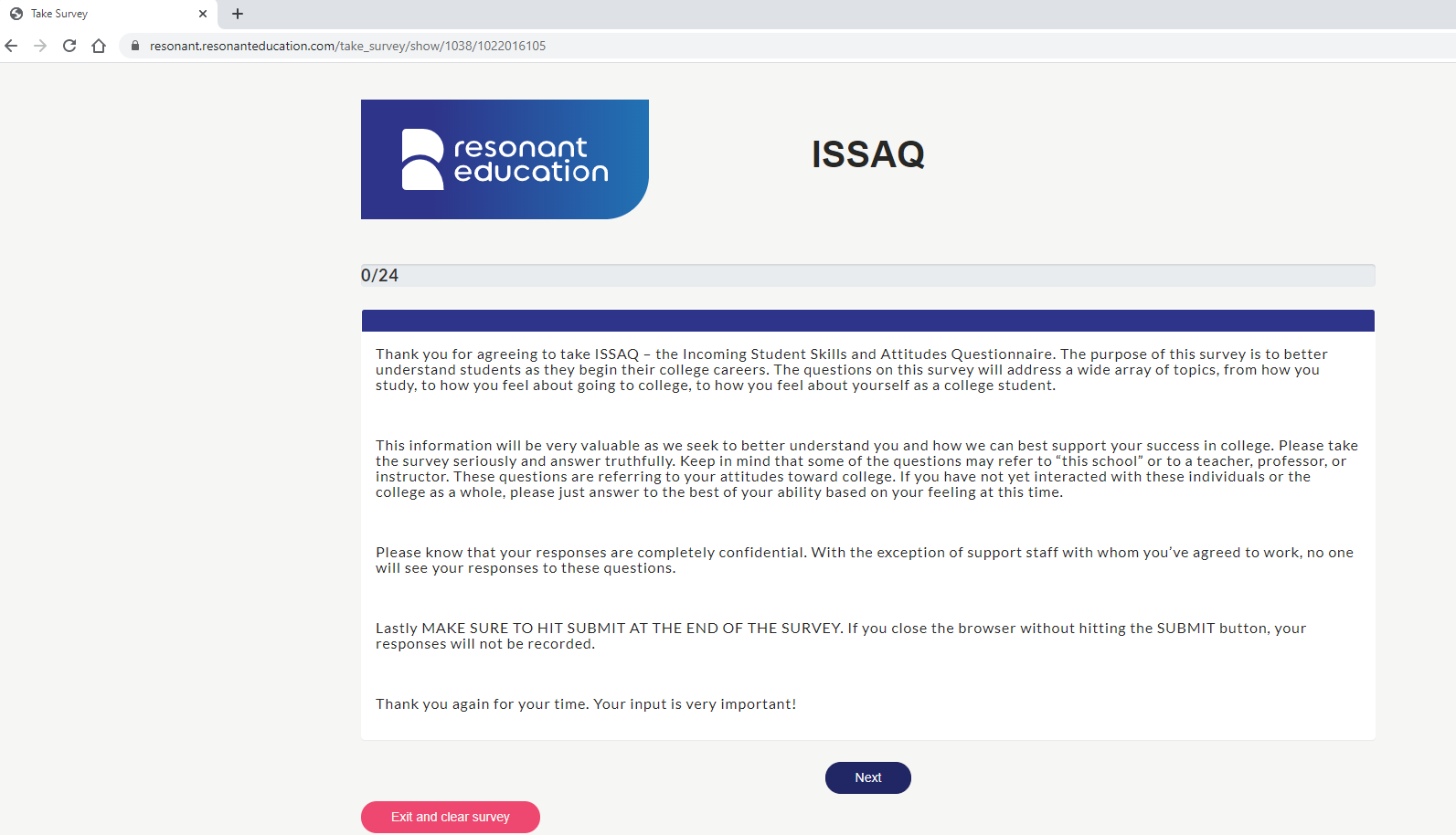 Connect students with online survey
Open link
Uploaded roster

Students then receive instructions about the purpose, importance, and confidentiality of the assessment.

Students then complete brief, Likert-type statements about their behavioral, motivational, emotional, and social attributes.
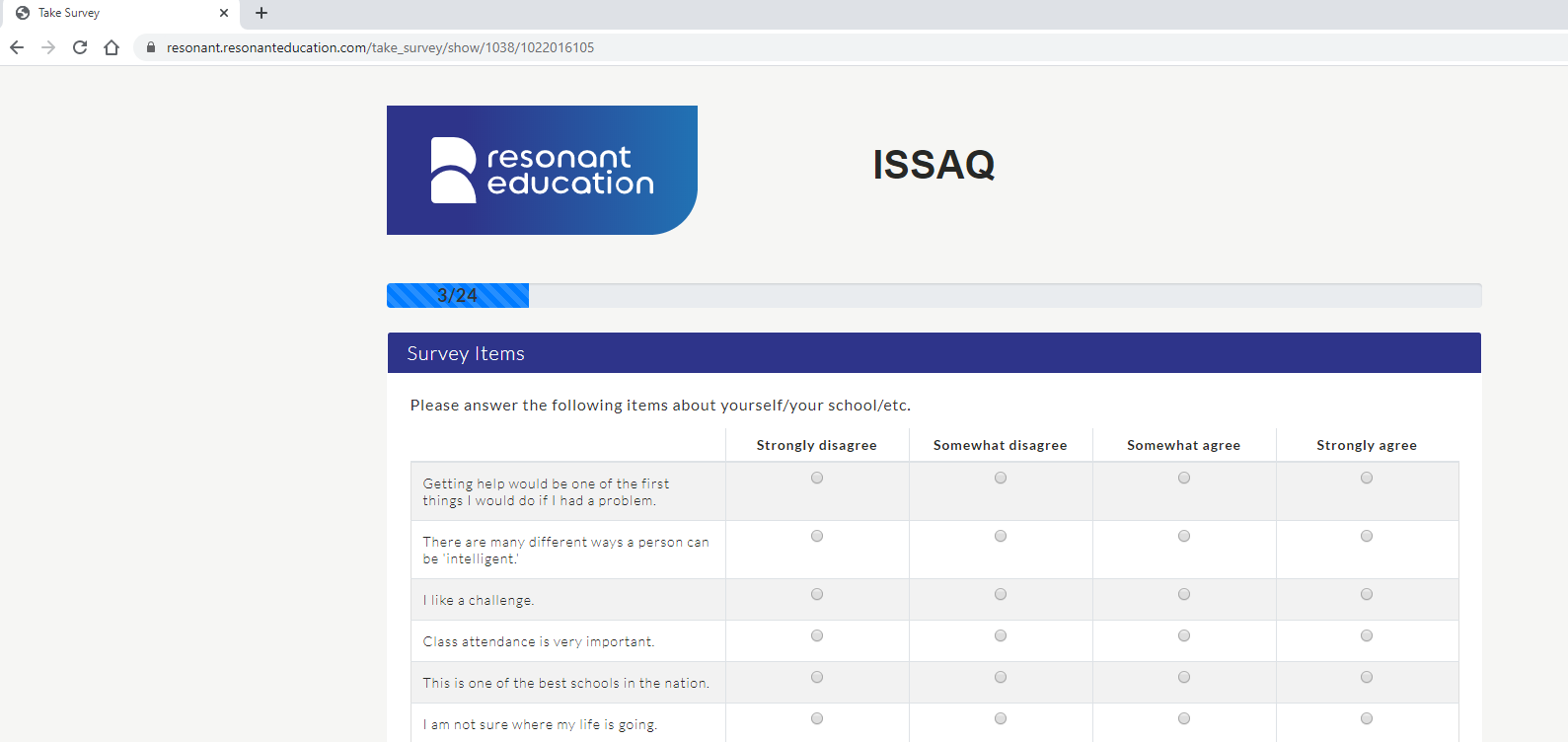 8
Key points about the survey
Importance
There are no “right” answers
Your first answer is usually the best one
Confidentiality
Expectation (experience, time, etc.)
ISSAQ Instructions
Thank you for agreeing to take ISSAQ – the Incoming Student Skills and Attitudes Questionnaire. The purpose of this survey is to better understand students as they begin their college careers. The questions on this survey will address a wide array of topics, from how you study, to how you feel about going to college, to how you feel about yourself as a college student.
This information will be very valuable as we seek to better understand you and how we can best support your success in college. Please take the survey seriously and answer truthfully. Keep in mind that some of the questions may refer to “this school” or to a teacher, professor, or instructor. These questions are referring to your attitudes toward college. If you have not yet interacted with these individuals or the college as a whole, please just answer to the best of your ability based on your feeling at this time. 
Please know that your responses are completely confidential. With the exception of support staff with whom you’ve agreed to work, no one will see your responses to these questions.
Lastly MAKE SURE TO HIT SUBMIT AT THE END OF THE SURVEY. If you close the browser without hitting the SUBMIT button, your responses will not be recorded.
Thank you again for your time. Your input is very important!
Discussion Questions
What did you think of the experience?
Were you surprised at any of the questions?